Environment & Sustainability Strategy
Felsted Primary School
April 2022
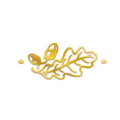 Strategy on a Page
Environment &  Sustainability Strategy – Three Strategic Aims
Intent: Create an environment where pupils and staff engage wholly with the challenges of climate change and actions they can take to mitigate its impact
Our Children and The Curriculum
Monitoring Progress and Impact
Progress and impact will be monitored via the following:
Governor visits
Eco School accreditations
Minutes of School Parliament
Assemblies
Visual audits around school
Updates and information sharing in Friday Flyer
Updates and information sharing on website
Our Assets, Buildings and Land
Monitoring Progress and Impact
Progress and impact will be monitored via the following:
School baseline audit
Assessment and evidence of consumption efficiencies
Applications for grants / other funding sources
Agenda item of Finance & Premises Committee
Our Community & the Wider Environment
Monitoring Progress and Impact
Progress and impact will be monitored via the following:
Engagement with parents through stakeholder surveys
Involving Parish Councils in School Parliament meeting/s
Community activities for children
Engaging with DEEP and other Head Teachers